What do we mean by ‘industry’ in vocational education and training? Research findings
Emeritus Professor Erica Smith and Paschal SomersFederation University Australia
e.smith@federation.edu.au

NCVER ‘No Frills’ conference, Perth, July 2024
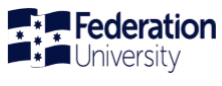 Overview
The paper reports on findings from a project funded by the Victorian Skills Authority (VSA) and the Australian VET Research Association (AVETRA) called ‘The role of industry in teaching and learning’. The desk-based research was carried out in late 2023-early 2024.
The research reported here covers the conceptualisation and definition of ‘industry’.  An international perspective was taken. 
Other parts of the project looked at different methods of industry involvement in VET teaching and learning, and possibilities for improvement.
The problem
Industry is often seen as the raison d’etre of VET systems
Should it be?
Do you agree – or not?
Whatever you answered – what is industry?
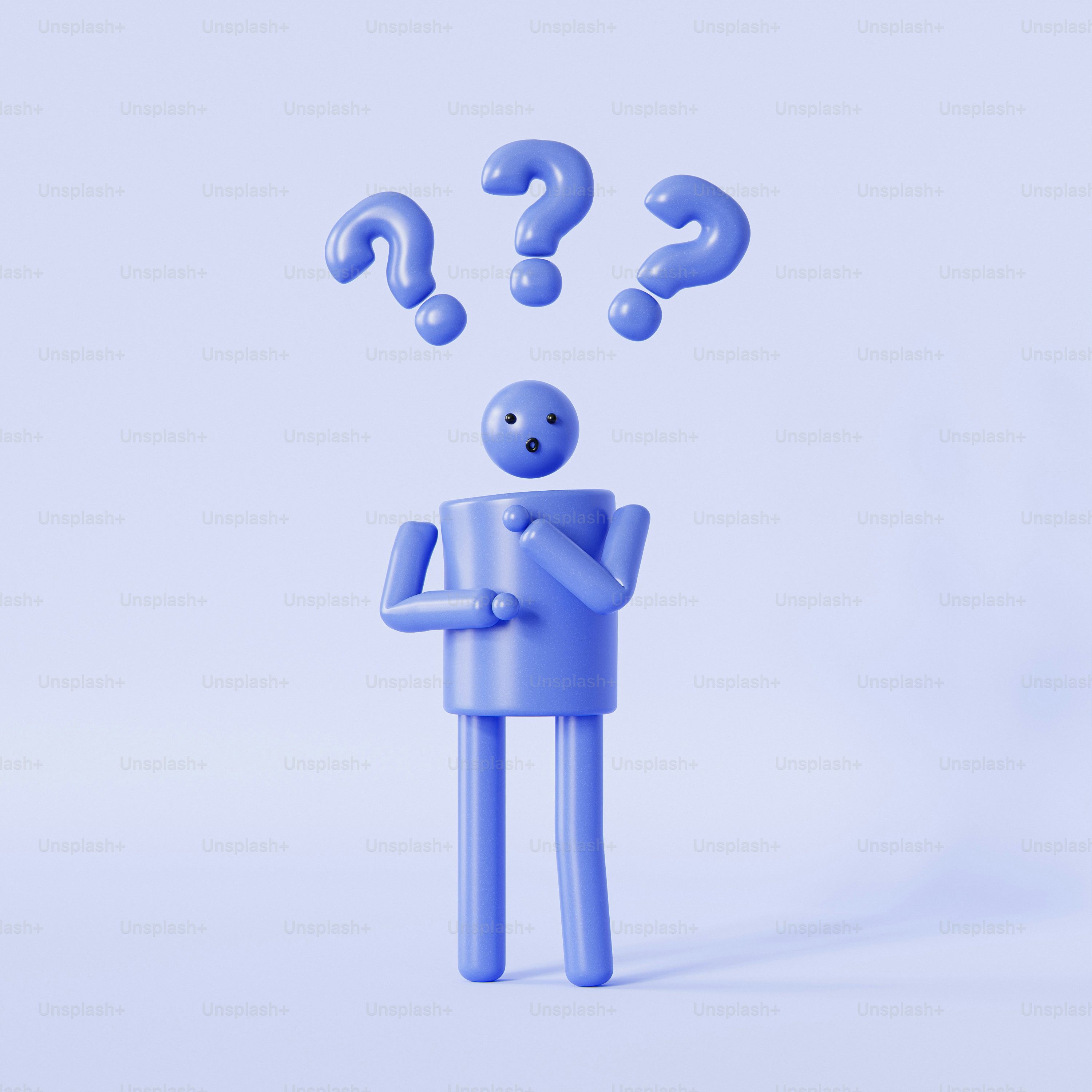 Is it just a puzzle, OR ….
… or is it simply a power struggle?
It’s the most contested area in the ‘tripartite’ model of VET governance as propounded by the International Labour Organization: Government, employers and workers 
i.e. Who speaks for, and acts for, ‘industry’?
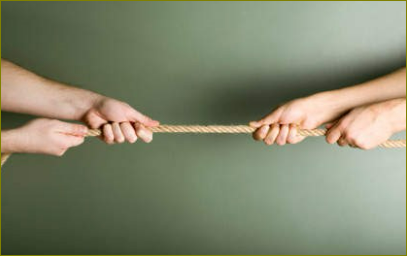 Why is the topic important?
A better understanding of ‘industry’ can lead to better partnerships between industry and VET and  better outcomes for students;
It could raise the status of VET, thereby attracting more students and more teachers;
It could lead to a greater capability to meet new imperatives in the labour market, society and workplaces; and
It could lead to better policy.
Method used in the project
Literature review – Australian and international
Analysis of VET journals and conference papers
Analysis of international comparative reports
References to industry engagement in ‘compliance’ documents and in VET teachers’ own accounts
Industry?
How would the word ‘industry’ sound if you taught nursing, early childhood or community services (as a substantial proportion of VET teachers do)? Or business studies?
How would the word ‘industry’ make VET seem as a study option – for example if you were a young person from a high socio-economic status family with other members working in white-collar occupations?
What if your study or teaching area did not even have an occupational home? (e.g. Foundation Skills or English as an Additional Language)
Model from NCVER research
A study of industry’s role in VET governance (Siekmann & Circelli) cites DESE (2020)’s statement about ‘industry’ stakeholders:
▪ Employers – small, medium and large businesses 
▪ Employer associations – member-based organisations, including peak bodies, licensing associations and other employer advisory bodies 
▪ Employee representatives – member-based organisations including unions
The next page shows a depiction by the authors of these people and bodies.
Who speaks for industry? Industry representation in VET in Australia (Siekmann & Circelli, 2021, p. 3.)
Problematics hidden in this figure
The Figure separates out industry peak bodies from industry specific associations, which is often an issue (and good on the authors for using ‘sector-specific’ as well as ‘industry’!).
The reference to trade unions, however, does not separate out the peak body (ACTU) from the sectoral unions.
The ‘industry councils’ box was developed at a time of flux in the skills council system, and might be clearer now, although the current skills council system suffers from a lack of coherence between national and State/Territory bodies.
Individual employers can be very influential in government policy, and this may be risky.
The whole Figure is complicated by federalism. (This is not at all unique to Australia, as we found in the international literature.)
How can one make sense of all these layers and relationships?
Much international literature uses ‘macro’, ‘meso’ and ‘micro’ levels. 
Hoang Dan’s (2016) model, for example:
macro level partnerships - at ‘governing bodies’ level: governments, industry bodies, and unions; 
meso level - in the appropriate industry sector, involving employer groups and major employers; 
micro level - between employers and training providers. 
Different authors use these terms differently, however. 
At whatever level, who speaks for industry is the main issue (see next slide):
The room where it happens
Whether we use the macro/meso/micro classification or not, the important question is:
Who gets to be at the table when decisions are made? i.e. ‘ The room where it happens?’ (Lin-Manuel Miranda, ‘Hamilton’)
In VET we are looking at the following decisions and more:
High level negotiations about VET policy.
Processes for development and review of Training Packages.
Funding.
State and local working groups on VET and economic development issues.
The level of the bodies involved generally depends on the decisions being made.
The problem with the dominance of ‘industry’:
Alison Wolf from UK provides compelling arguments:
She  takes issue both with the  subservience of VET to industry, and also with the efficacy of industry in making the attempt to dominate. 
‘There is very little to suggest that business knows best about what the education system should provide: certainly not, if by ‘business’ we mean its official representatives.’ (Wolf, 2002, pp 98-99). 
Wolf bemoans the U.K. government’s aggrandisement of the role of business in post-secondary education in the 1980s and 1990s (the same period in which industry gained the ‘upper hand’ in Australian VET),  citing the three developments of the introduction of competency standards (NVQs in the U.K), marketisation of the VET system, and the ‘core skills’ discourse – all employer-led ideas.
The problem with representative bodies
In particular, Wolf critiques the role of the CBI (Confederation of British Industry), the U.K. peak body of industry associations, 
She argues that an industry peak body makes it easy for government to ‘talk to’ industry, but that such developments undermine the role of teachers and their relationships with governments, as curriculum is basically developed by industry bodies (Wolf, 2002, pp 117-118). 

Sound familiar?
What current issues are there with the system we have?
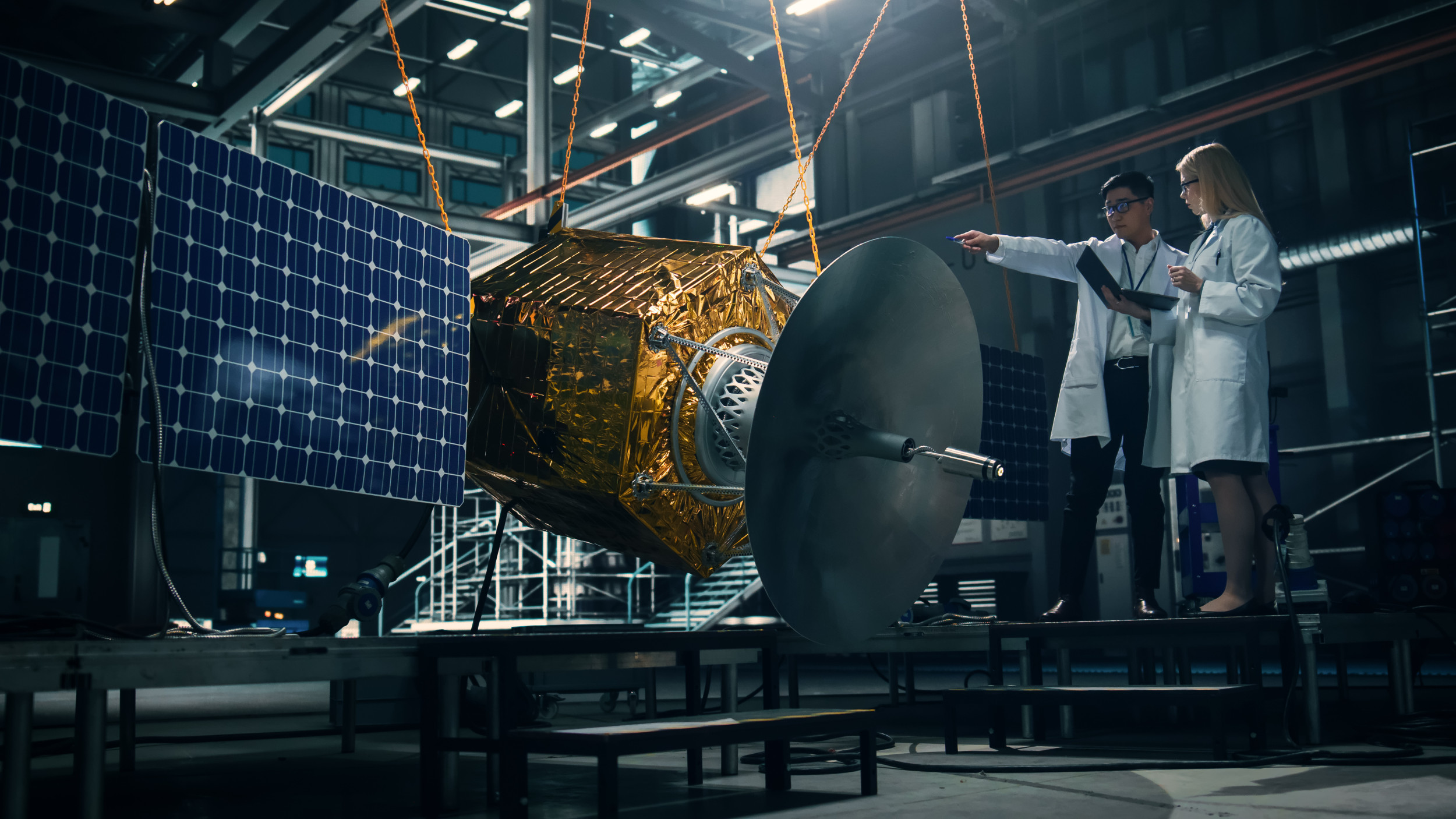 The current siloed ‘industry voice’ arrangements have contributed to the following situation: 
New forms of employment: There is little consideration of training for gig economy workers. 
New industries: Emerging sectors are ill-defined and do not yet have unitary ‘voices’. Examples are new energy, climate change, omni-channel logistics, space.
Globalisation and migration: VET engagements with global companies and with recent migrants and refugees are much less advanced in Australia than in other countries.
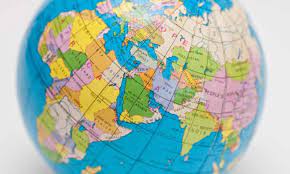 Think about the  representative bodies for the ‘industry’ area you know best.  
How much do they prioritise these three matters? How much do they know about them?
Overall conclusions
The conceptualisation ‘of industry’ is a vexed one. Naturally, the understanding of its meaning varies with its use. For example, used in practice contexts as a shorthand for the areas of the economy on which VET curriculum is based, and to which VET teachers or groups of teachers relate, it generally serves its purpose. 
‘Industry’ is also used as an organising term to form sectoral committees or bodies, like Jobs and Skills Councils or ITABS. The complex formation process of Jobs and Skills Councils recently indicates the difficulties that might be involved here, as sectors jostled for position and allied themselves to what they saw as similar industry areas. 
There is an implication in the term ‘industry’ that certain sectors and occupations are more important than others; the term ‘industry’ has connotations of companies involved in production rather than the provision of services, often with greater proportions of male workers. 
Given all these difficulties it is actually surprising that the term ‘industry’ is used internationally and that those involved in policy formulation, as well as academics writing in the field, seem to share a common, if fuzzy, understanding of the term. Other, more precise, terms, for example ‘areas of economic activity’ or ‘sectors of the economy’, are clumsy.
Some ideas we came up with for policy and practice in this area
Consider whether there is another, more inclusive, word that could be used for ‘industry’, and/or modifiers that can be used for specific purposes (e.g. with school-leavers, with VET teachers)
Encourage the direct voice of employers and unions (not just peak bodies) into VET, e.g. via a ‘panel’, with substantial numbers, willing to be consulted and/or surveyed periodically.
Regularise skills councils across Australia – national and jurisdictional – so that ‘industry’ is represented more consistently. 
Develop clearer, more consistent and more inclusive expectations on training providers and on VET teachers/trainers for industry engagement. 
Provide more information and ‘education’ for employers about the VET system, including the recognition that they can and should play a part in its success.
Where can you start?
At Federation University in our VET teacher-education course, we use the word ‘industry or discipline area’ when talking to our students who are VET teachers.
Is there a simple thing you can do straight away?
Any ideas for a new word the system could use? Chocolate frogs for ideas!!
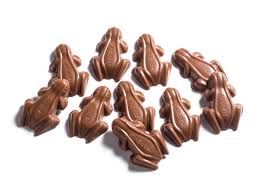 More information?
Details of the project can be found on the Researching Adult and Vocational Education (RAVE) group’s ‘current research’ web site at https://federation.edu.au/institutes-and-schools/ieac/research/rave-researching-adult-and-vocational-education/current-research
The report will be available soon via a link from that site.
The report has been provided to DEWR for the current apprenticeship incentives review. 
Contact: Erica Smith at e.smith@federation.edu.au